KONĚ
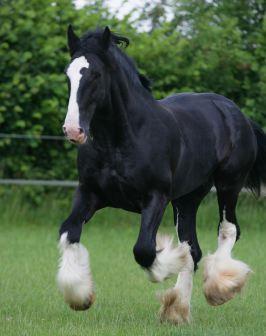 Dominik Talaš
Historie koní:
starší než člověk
první předek - eohipus (před 60 miliony let, třetihory, na území dnešní Severní Ameriky)
koním, které známe dnes, se příliš nepodobal: dlouhé tělo, krátké nohy, velký jako liška (30 cm)
mesohipus - 20 milionů let později, který již vypadal jako menší kůň, jak ho známe dnes
miohypus, meryhipus, pliohipus
2
Evropský západní kůň - jediný předek všech dnes žijících plemen koní (vyhubený již ve středověku)
tarpan (vyhubený v 19. století)  
kůň Převalského - před vyhynutím zachráněn na poslední chvíli
3
4
Dělení koní na:
Archaická plemena
Chladnokrevníky
Teplokrevníky
5
Archaická plemena:
velmi stará plemena koní, ohrožená
v této části práce jsem se zaměřil na tři plemena: kůň Převalského,
			     Mongolský kůň 
			     Huculský kůň
popis,původ, historie, vzhled, využití
6
Kůň Převalského
7
Mongolský kůň
8
Huculský kůň
9
Chladnokrevníci:
název podle temperamentu – vyrovnaný až flegmatický, většinou klidný, trpělivý, méně vznětlivý až necitlivý
omyl – název podle chladné krve		
většina plemen byla šlechtěna na výkonnost v tahu - jednostranně užitkový typ - tažný, upřednostňují krok, v omezené míře klus, schopnosti pro práci v lese
10
3 plemena chladnokrevných koní: 		
českomoravský belgický kůň
norik 
slezský norik

Uznaným chovatelským sdružením, které zastřešuje chov všech tří plemen je Asociace svazů chovatelů koní ČR, o.s.
11
Českomoravský belgický   		chladnokrevník
12
Norický kůň
13
Slezský norik
14
Teplokrevníci:
temperamentní štíhlí koně s lehkou hlavou a dlouhýma nohama, používaní především k jízdě v sedle   
3 plemena:
 Fríský kůň
 Irský cob
Lipicán  

- popis původu, historie, vzhledu a využití
15
Fríský kůň
16
Irský cob nebo-li Tinker
17
Lipicán
18
Péče o koně:
ošetřování koní
ustájení koní 
krmení koní
napájení koní
podkování koní
zdravotní problematika koní
19
Ošetřování koní:
k obnově sil a úplnému nasycení potřebuje kůň 14 hodin denně
pracovní využití koně by nemělo být delší než 10 hodin
ideální délka pracovního dne je 5 - 6 hodin
delší zatížení je pro koně vyčerpávající
každou hodinu10 min přestávka, při nadměrném výkonu 
během odpočinku kůň často usne
20
každý den je nutné pečovat o hygienu koně, tj. čistění srsti, kopyt a celého těla
další ošetřování spočívá v mytí, plavení (koupání, brodění), přikrývání, stříhání, podestýlání, ochraně proti hmyzu, ošetřování končetin a kopyt
správným ošetřováním a ustájením koní se upevňuje zdraví a odolnost a prodlužuje se jejich využití
21
Ustájení:
Hlavní podmínky: zdravá poloha, světlost, vzdušnost a prostornost
Optimální teplota v létě je 15 – 20 °C, v zimě 8 - 14 °C
2 typy:
box
individuální stání
22
Box pro koně
23
Individuální stání ve stáji
24
Krmení a napájení
Pravidla krmení:
           -krmení častěji (min 3 x denně) 
           -menší dávky 
           -pravidelně 
           -dostatečnou dobu (2 hod)
1/2 denní krmné dávky zásadně večer, 1/4 ráno, 1/4 v poledne
25
Podkování koní:
Účel: ochrana kopyta před opotřebením rohoviny, zvýšení opory končetin, zvýšení tažné síly koně (zabraňuje klouzání) a podkování umožňuje vykonávat práci s menším namáháním šlach a kloubů
26
Zdravotní problematika koní:
téměř všechny známé nemoci a postižení 
některé nemoci v četnosti výskytu převládají
Př.: hniloba rohového střelu, rakovina kopyt, vzteklina, koliky, nemoci horních cest dýchacích, kulhání, podlomy, opar lysivý, apod.
27
Prevence:
především vakcinace a odčervování koní
pravidelná každodenní kontrola zdravotního stavu, rozumný systém střídání pracovního využívání koně a odpočinku a v neposlední řadě i pravidelnou péči o kopyta a zuby				
u nás běžná vakcinace koně každoročně proti tetanu a alespoň 2x do roka proti chřipce a herpesvirovým infekcím
28
Postroje :
chomoutový postroj - vždy při těžším tahu, neboť tlak při vyvíjeném tažném úsilí je rozložen na větší plochu, a tím  je méně namáhavý 
postroj a především chomout mají být vždy na koně dokonale uzpůsobeny, jinak snižují práce schopnost, mohou přivodit i vážné zdravotní komplikace
29
Dělení podle tvaru:
		- špičaté (české)
        - s kulatou stříškou (moravské) 

Špičaté jsou masivní a těžké, určeny pro těžký tah. Kulaté se používají pro lehčí tah.
30
Výcvik koně:
od narození hříběte probíhá nenásilnou a neuspěchanou formou
 s úkony, které má zvládnout, je kůň seznamován postupně
k další fázi výcviku přistupujeme teprve po bezpečném zvládnutí předchozí
výcviková jednotka začíná a končí pochvalou a odměněním koně
31
Kočí:
znalost ovládání koní, ošetřování koní, znalost technologických postupů a řešení pracovních situací, schopnost využít teoretických znalostí v praxi
kladný vztah ke zvířatům, svědomitost, smysl pro pořádek aj.
dříve docela běžná profese, dnes se stává stále vzácnějším
32
Děkuji za pozornost 
33